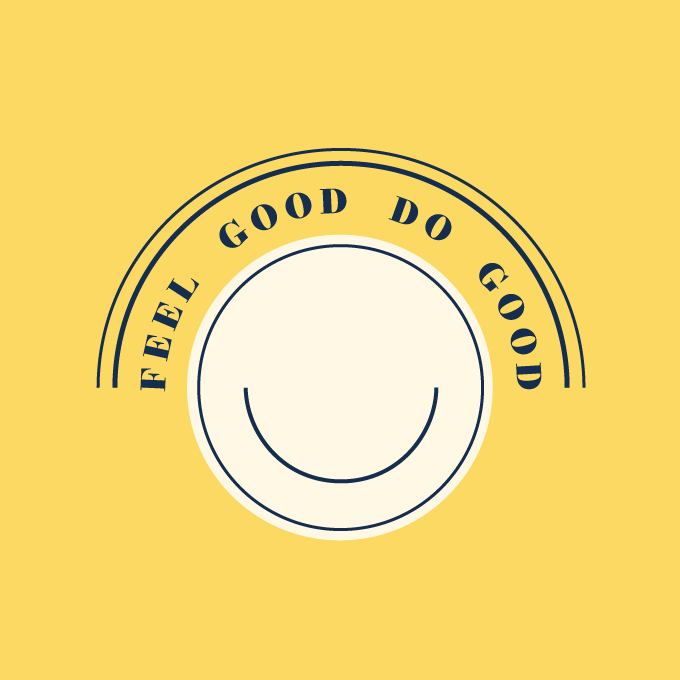 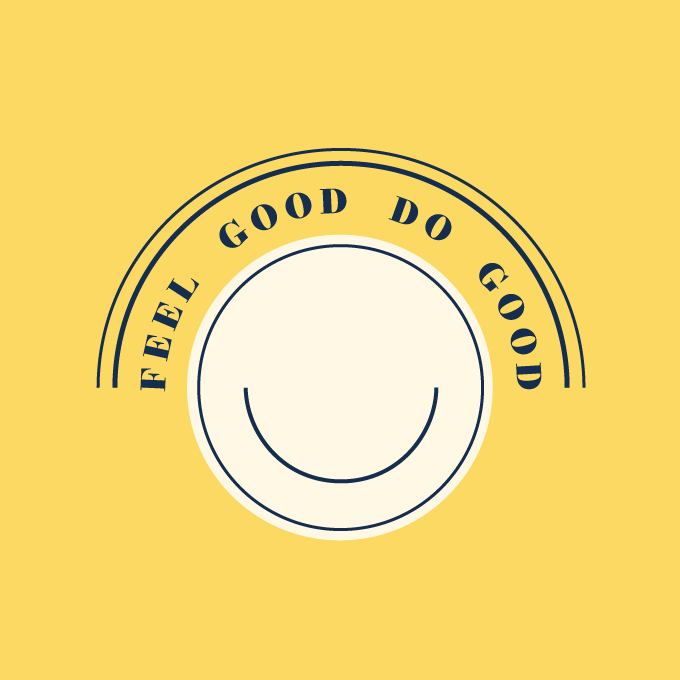 Agile Organisations
Why your charity should embrace agile working
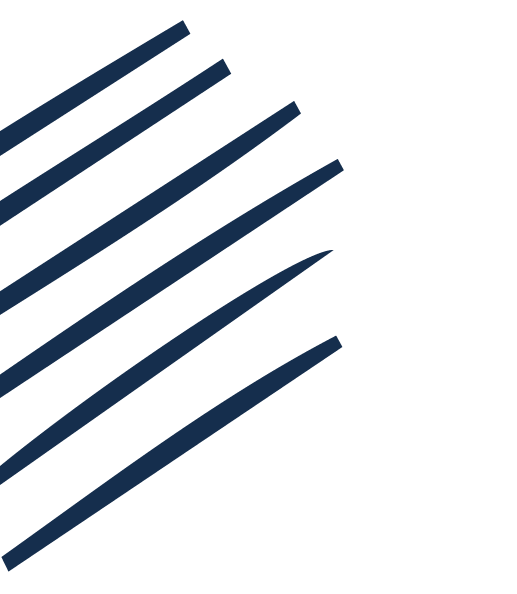 Jen Lowthrop - Feel Good Do Good
About Me
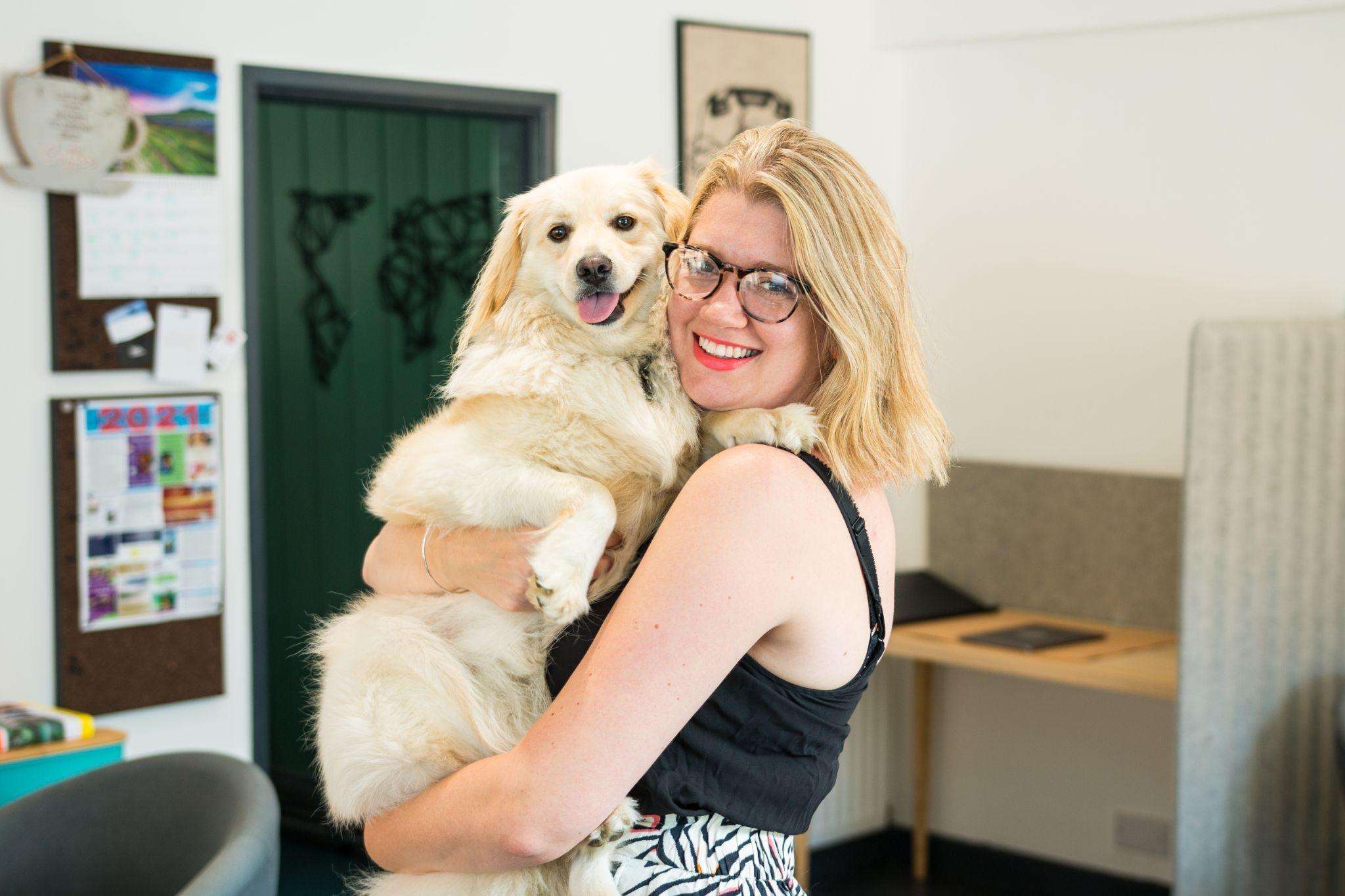 Certified Happiness Trainer, Certified Scrum Master and Certified Agile Leadership (O&E)
Chair of Trustees for Peak District National Park Foundation
Over 15 years’ experience working with SMEs, charities and public sector organisation on a variety of training and consultancy projects.
Self-confessed productivity and happiness geek
Blogger and Coworking Space owner (Coworking Corner)
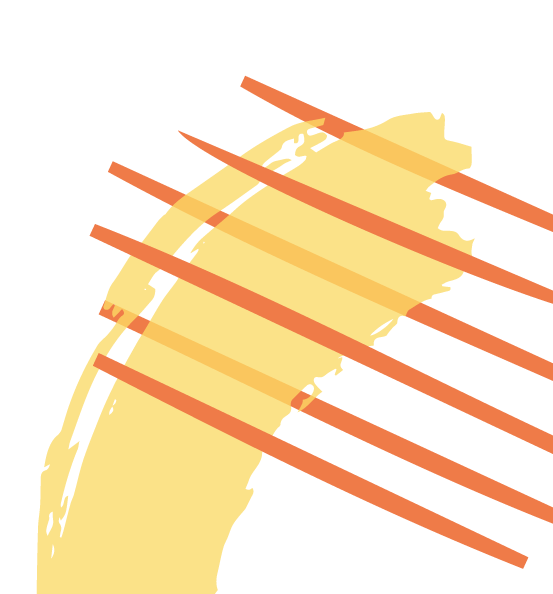 What is Agile?
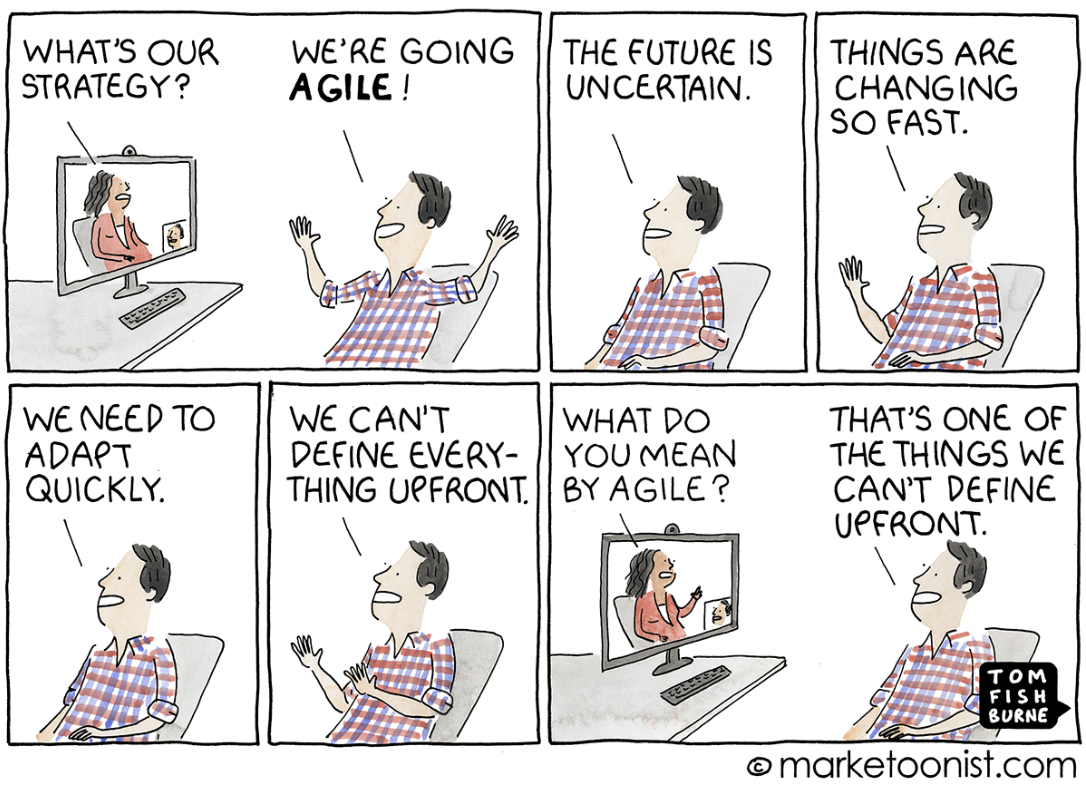 Agile (with a capital A)        vs  agile (small a)
An iterative process to project management 
A series of values, methods, roles and practices e.g Scrum, Kanban

What we do
A Mindset
Durability
Flexibility 
Part of the DNA of an organisation

Who we are
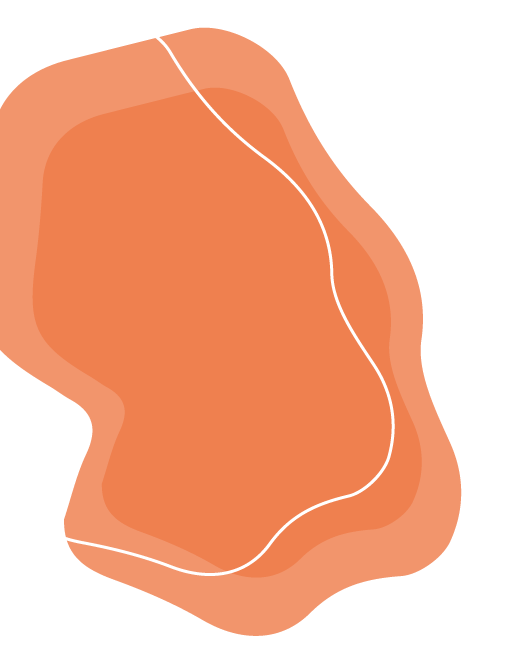 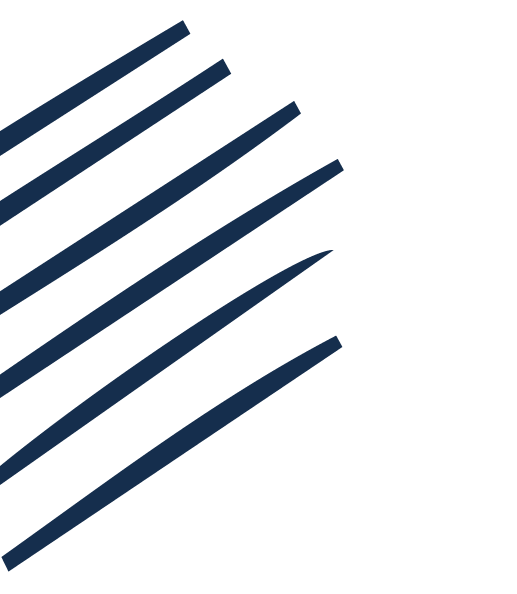 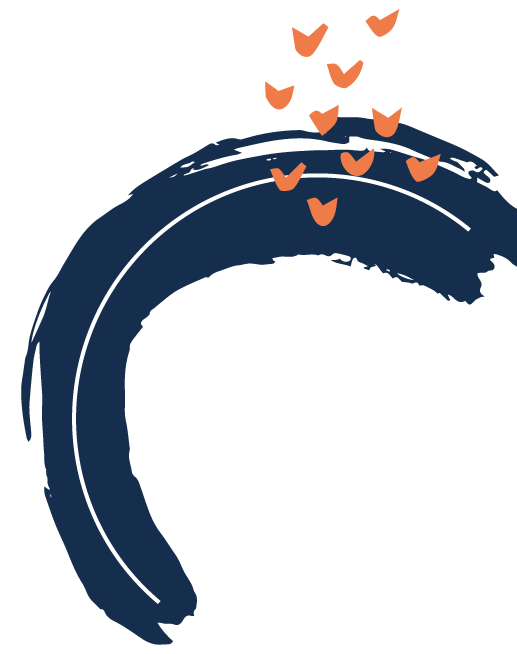 The Agile manifesto
Individuals and Principles over processes and tools

Working software over comprehensive documentation

Customer collaboration over contract negotiation

Responding to change over following a plan

While
there is value in the items on
the right, we value the items on the left more.
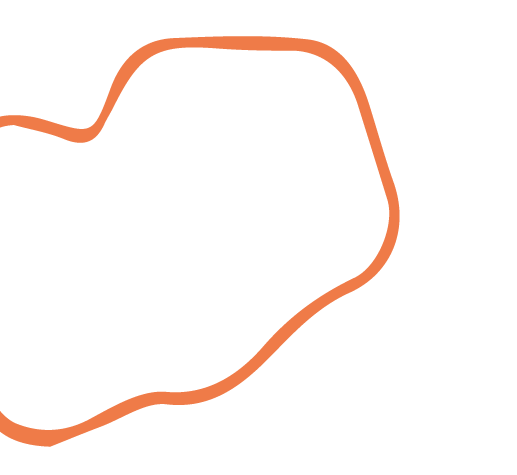 The most recognised image in Agile
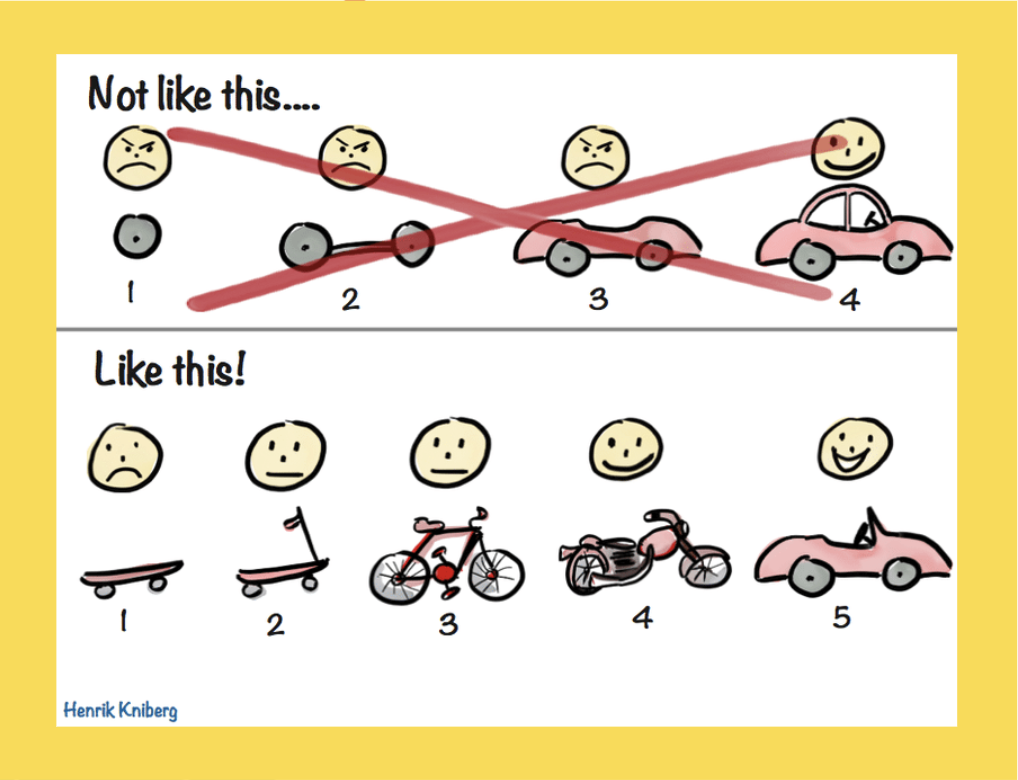 An agile organisation often starts with an Agile team or project.
[Speaker Notes: Share about Northern council]
The agile mindset
An agile mindset is about creating and responding to change in uncertain and turbulent environments. It’s about thinking through how you can understand what’s going on in the environment, identify what uncertainty you’re facing and figure out how to adapt as you go along.
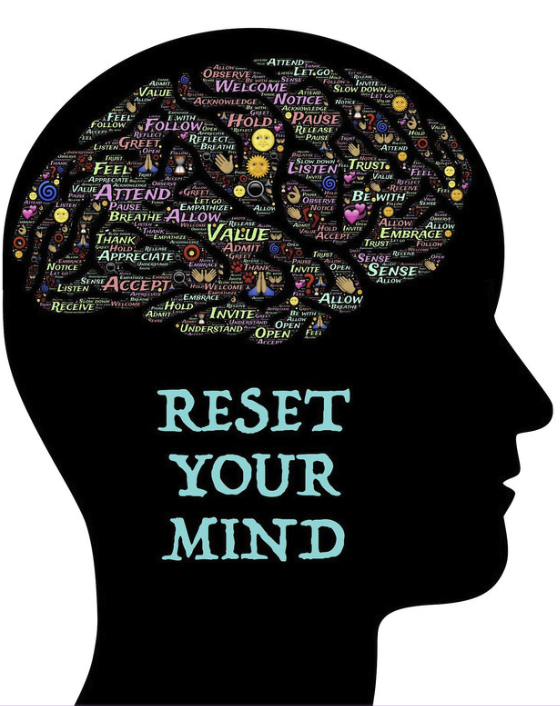 Developing a growth mindset
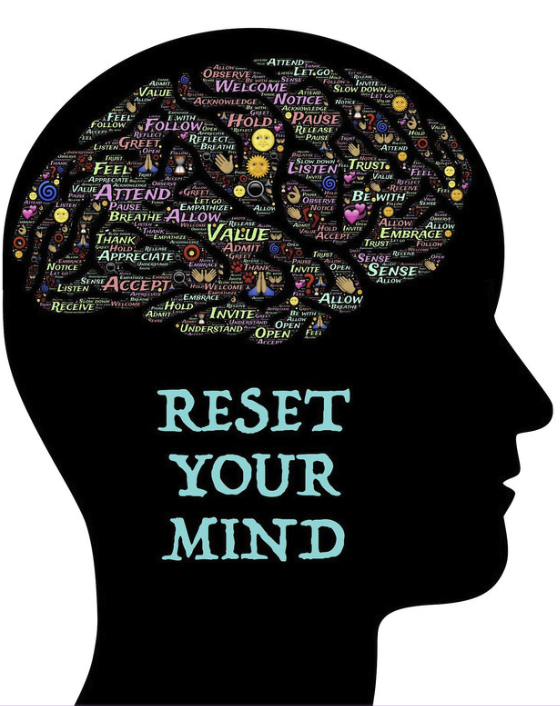 How can you create a growth mindset in your organisation?
But, how do we plan?
The key is to have REALLY CLEAR GOALS!
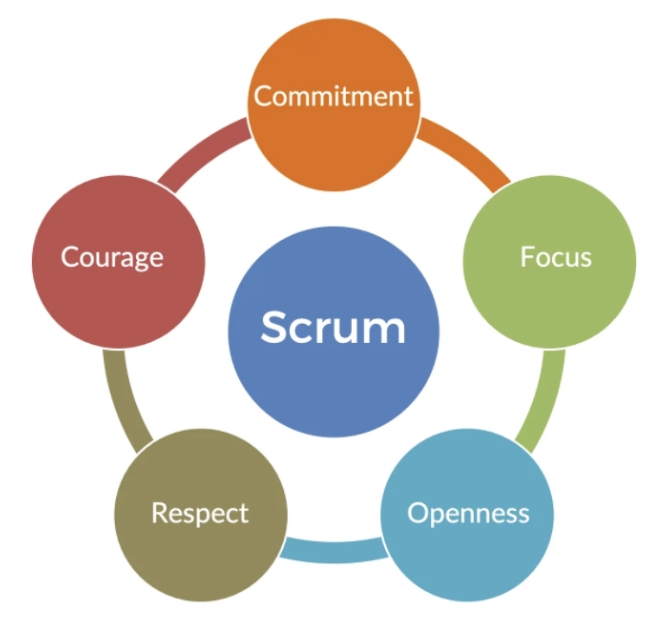 GOALS
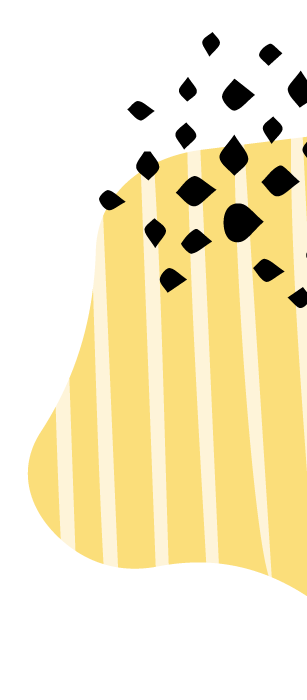 The Can do Kanban Board
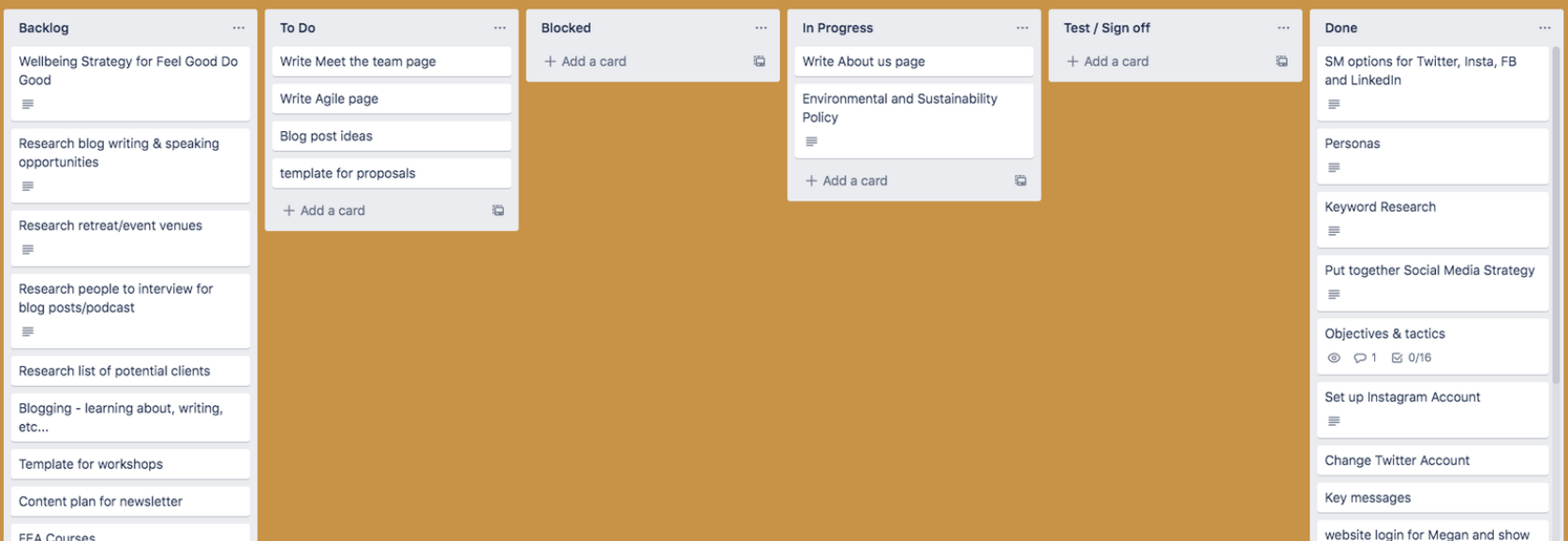 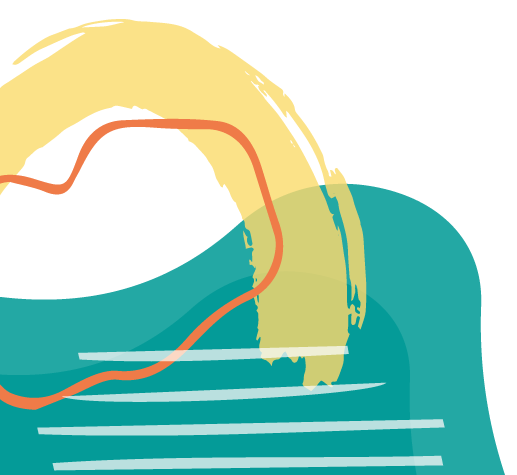 Scrum isn’t set in stone
Backlog maintenance
Sprint planning
Daily Scrum
Retrospective
Review
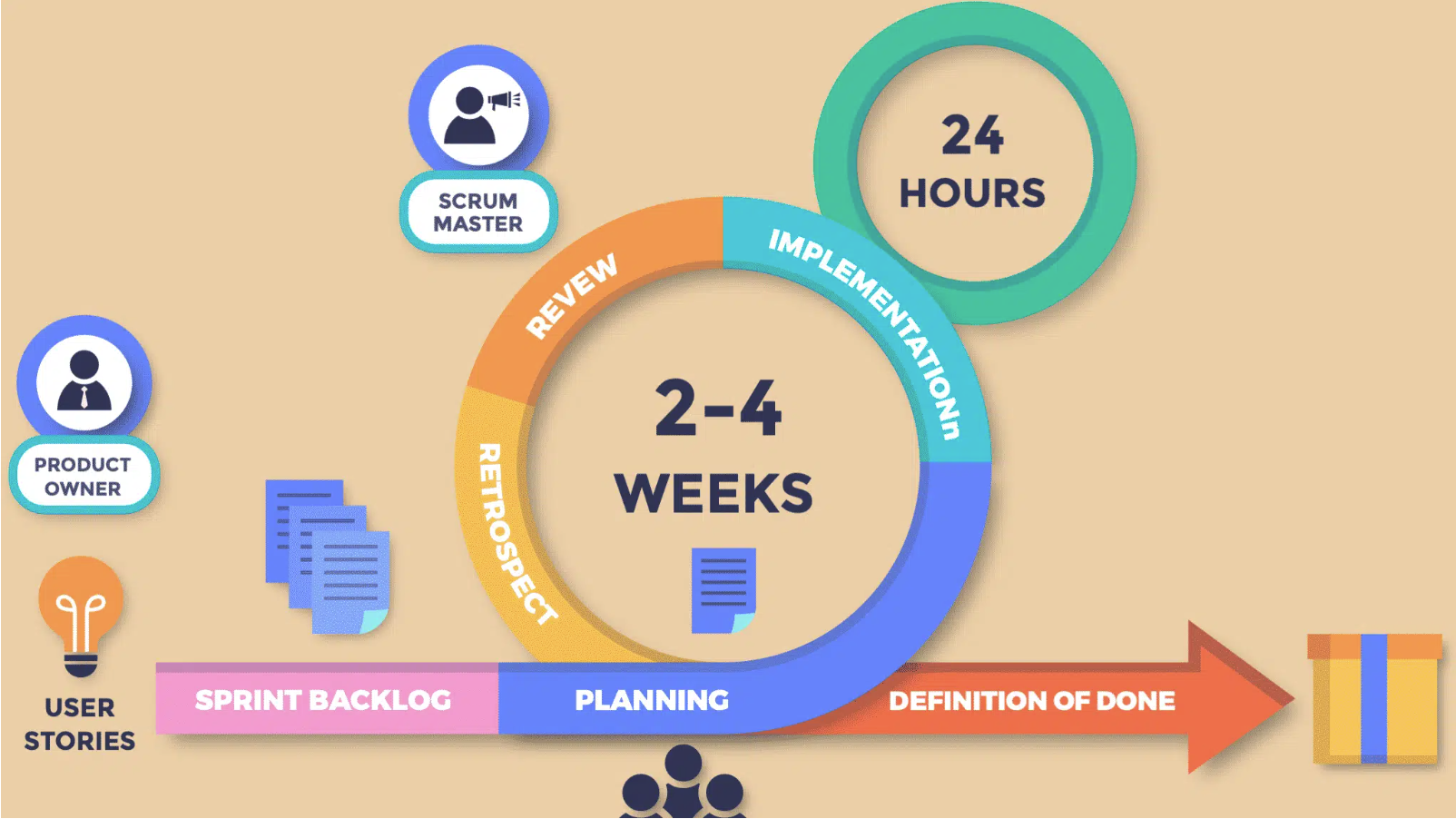 Scrum diagram from MarTech
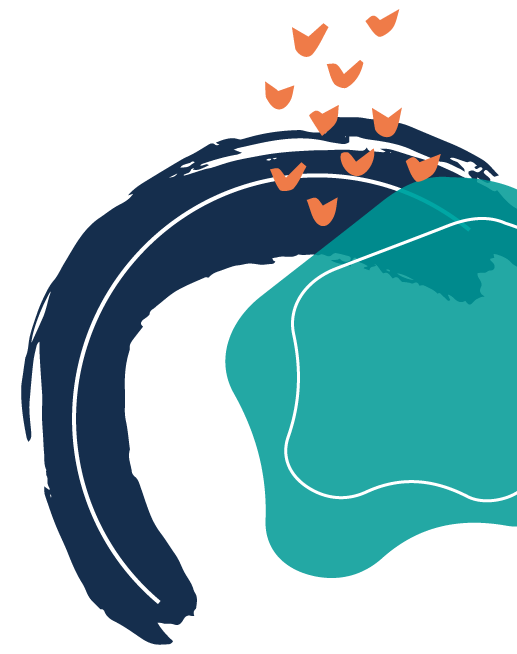 What you might find in an agile organisation
Regular Customer / Beneficiary feedback
Open Meetings
Cross functional teams
Fast decision making
Non hierarchical
Goals and values everyone is signed up to
Retrospective
Cross organisational collaboration
Anticipate and ready for change
Organisational Structures
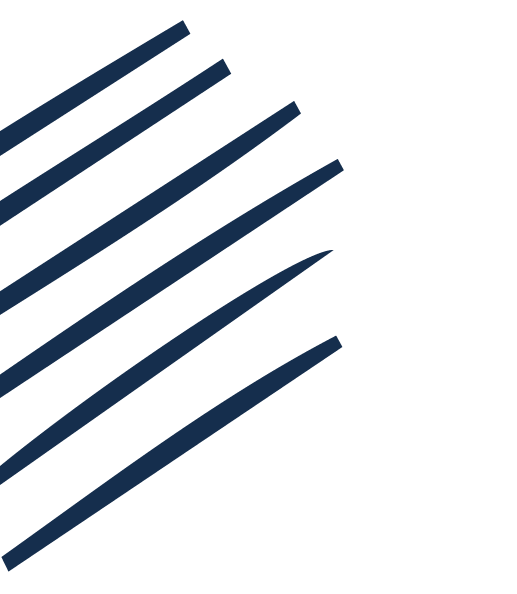 Formal
Informal
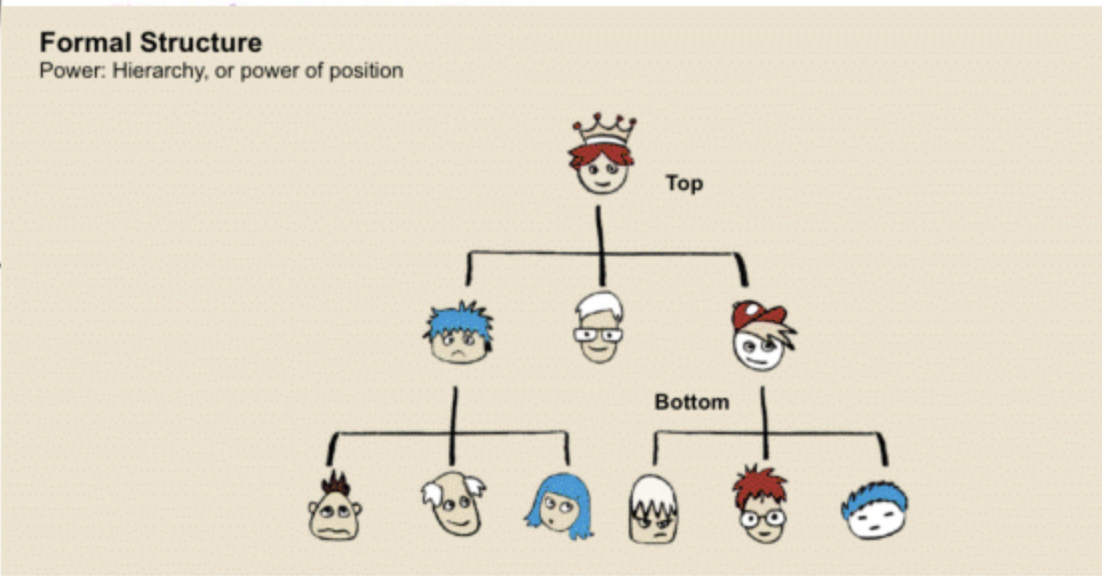 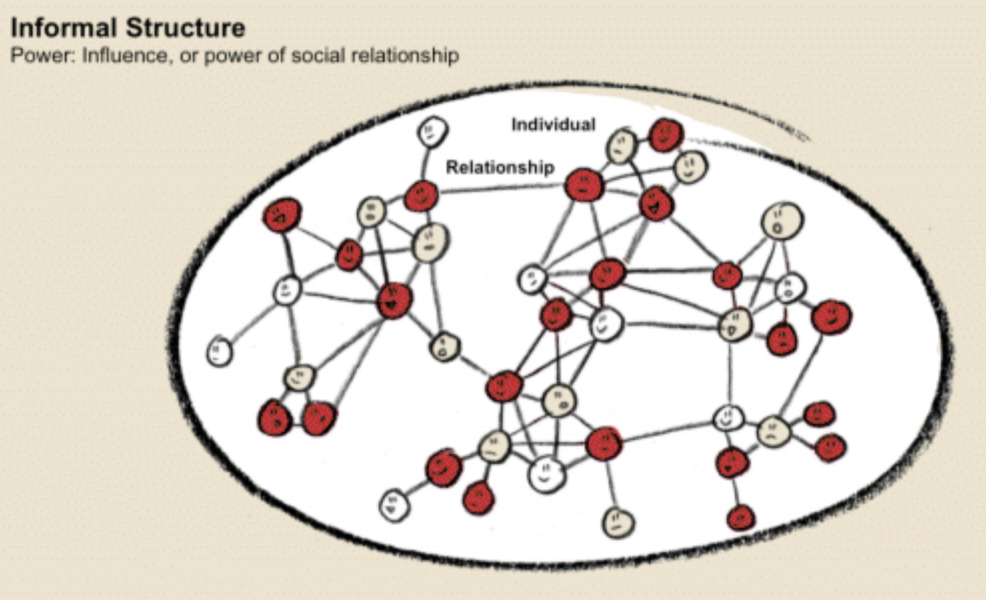 And what about wellbeing…
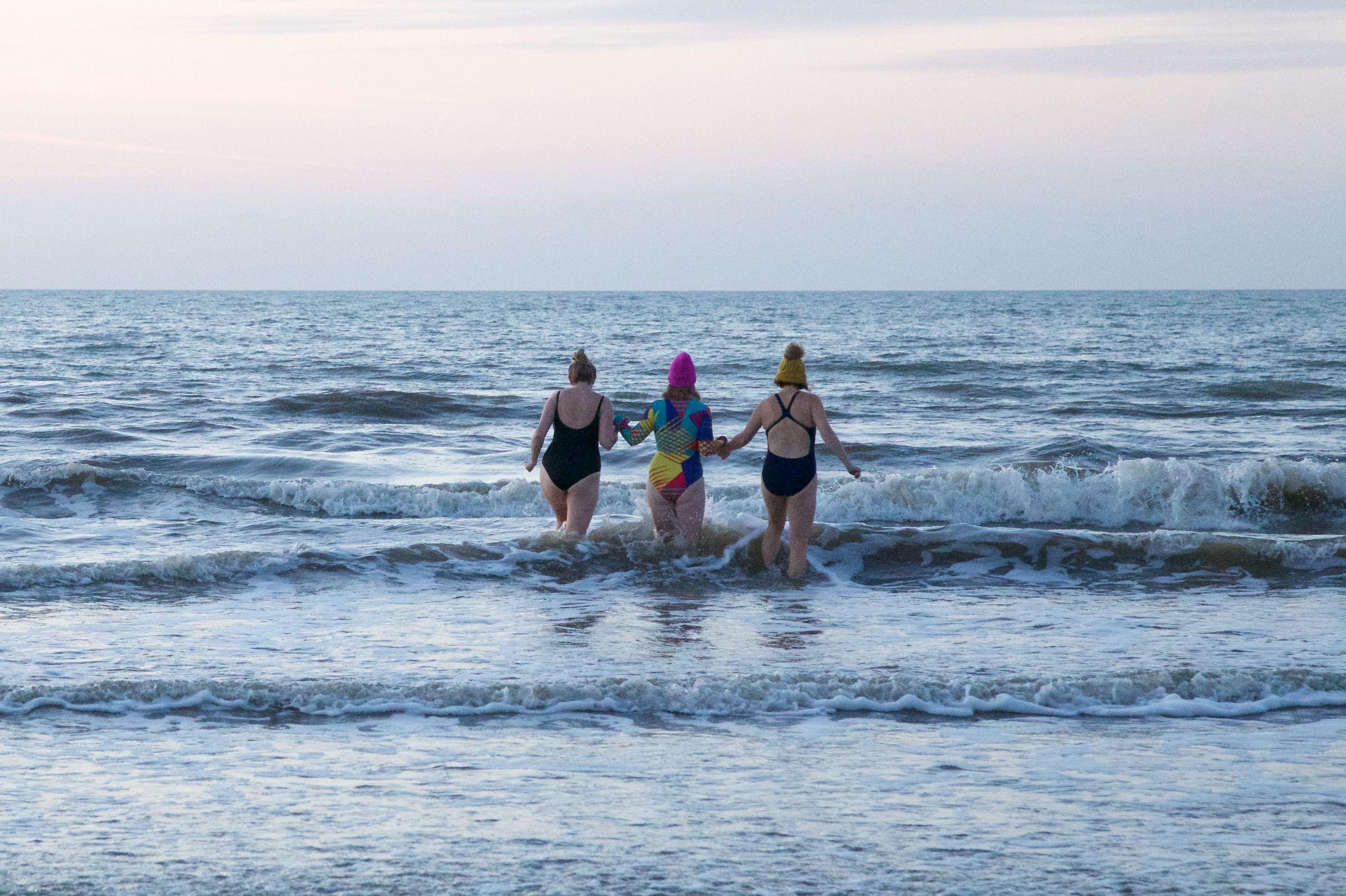 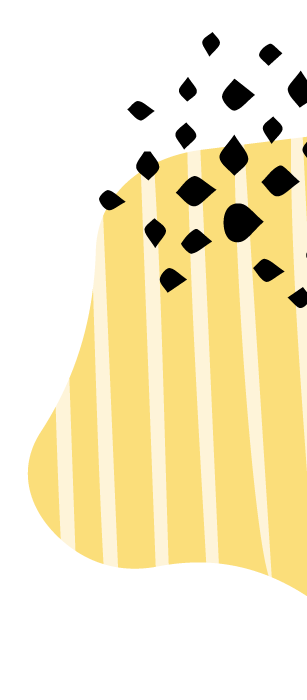 What really makes us happy at work?
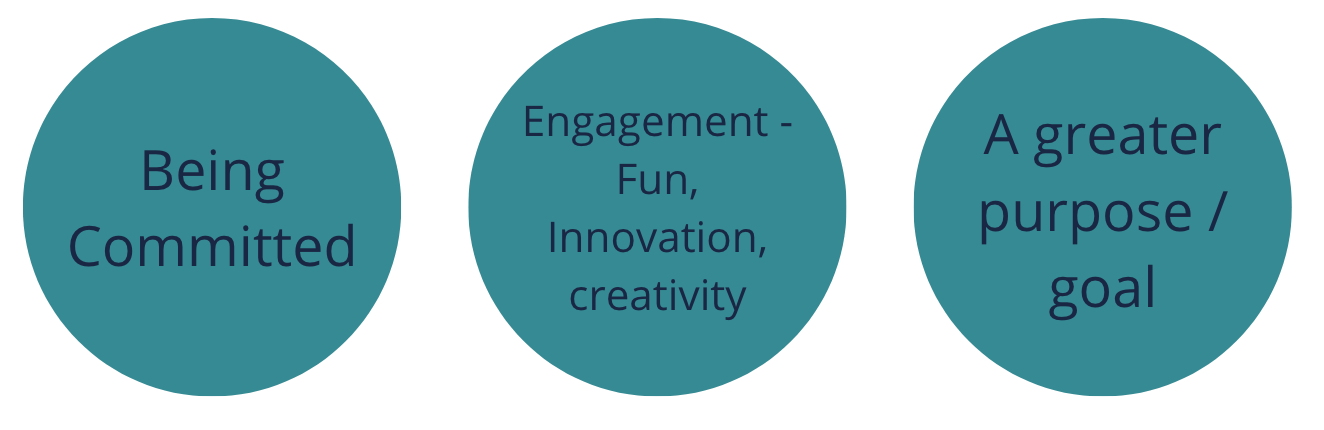 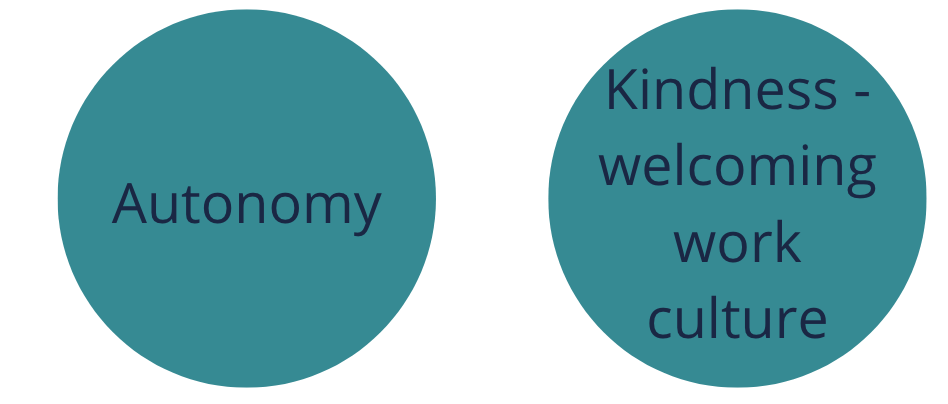 The happy chemicals
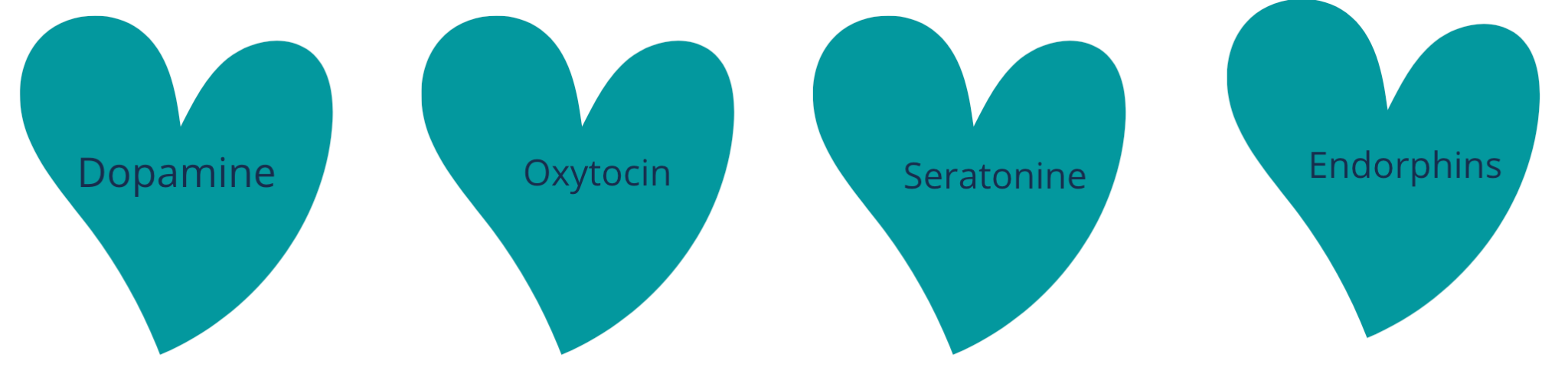 Breaking things down into manageable chunks
The hug hormone
Lots of feedback and support
Regular check ins
Appreciating others openly
Belonging and togetherness
Colour!
Eustress
Giving
Laughter
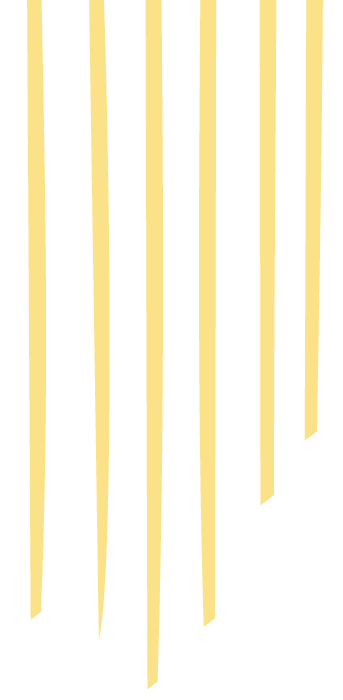 What you measure is what’s paid attention to…
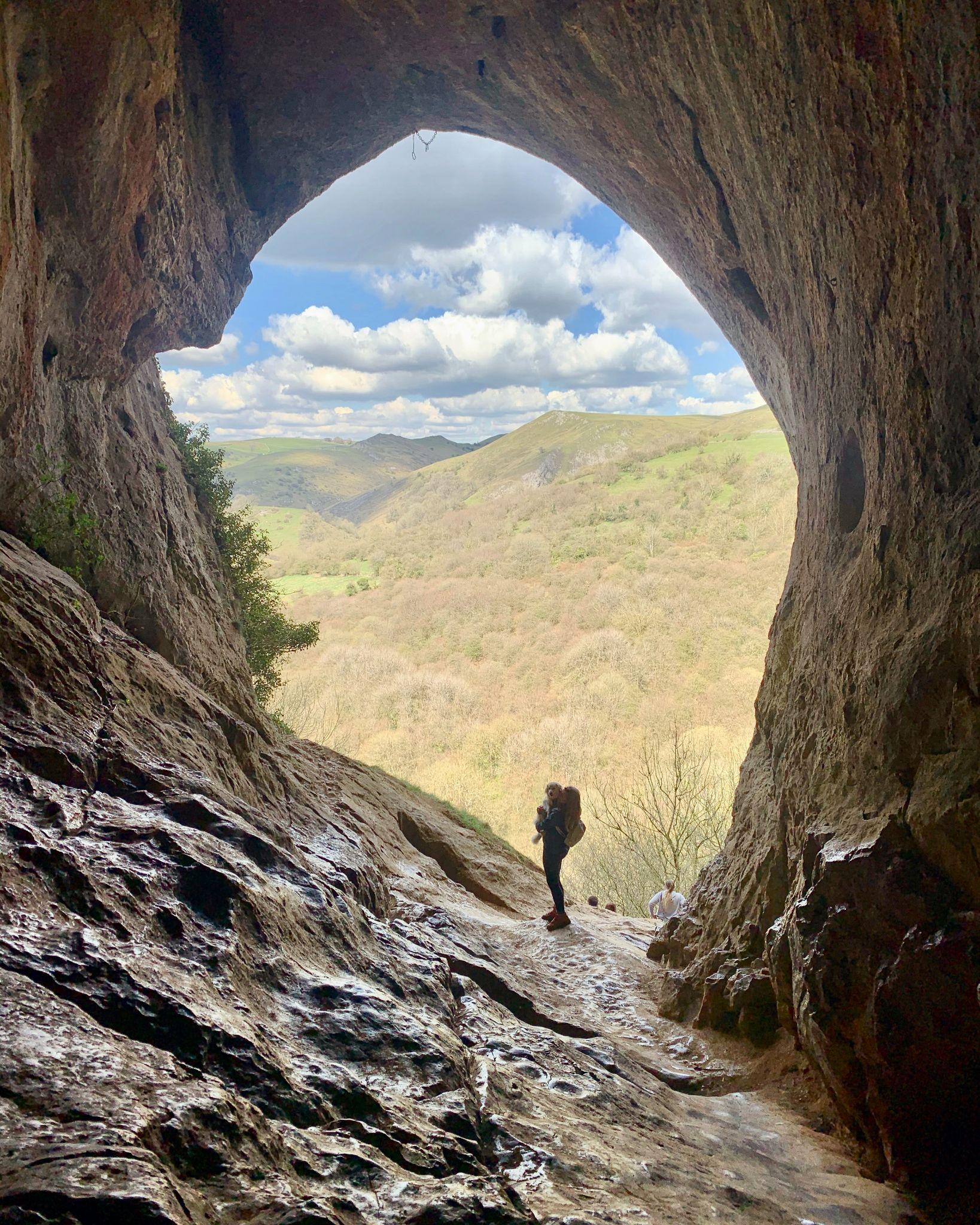 Customer satisfaction
Productivity
Velocity / Effort
Delivery
Time to market
Employee Engagement
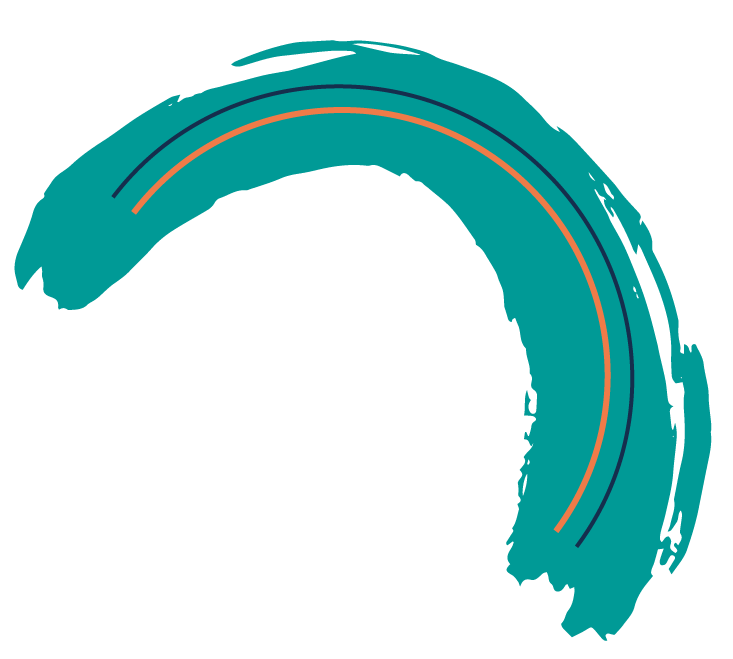 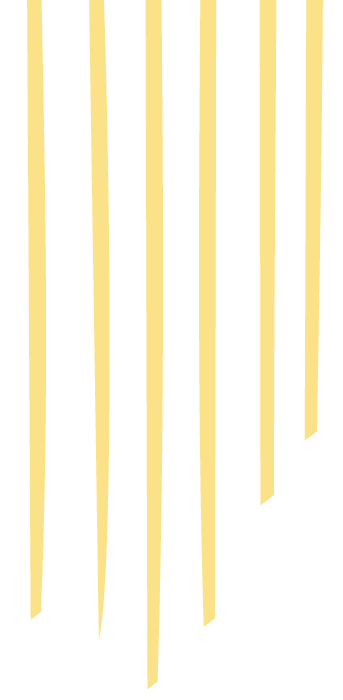 What you measure is what’s paid attention to…
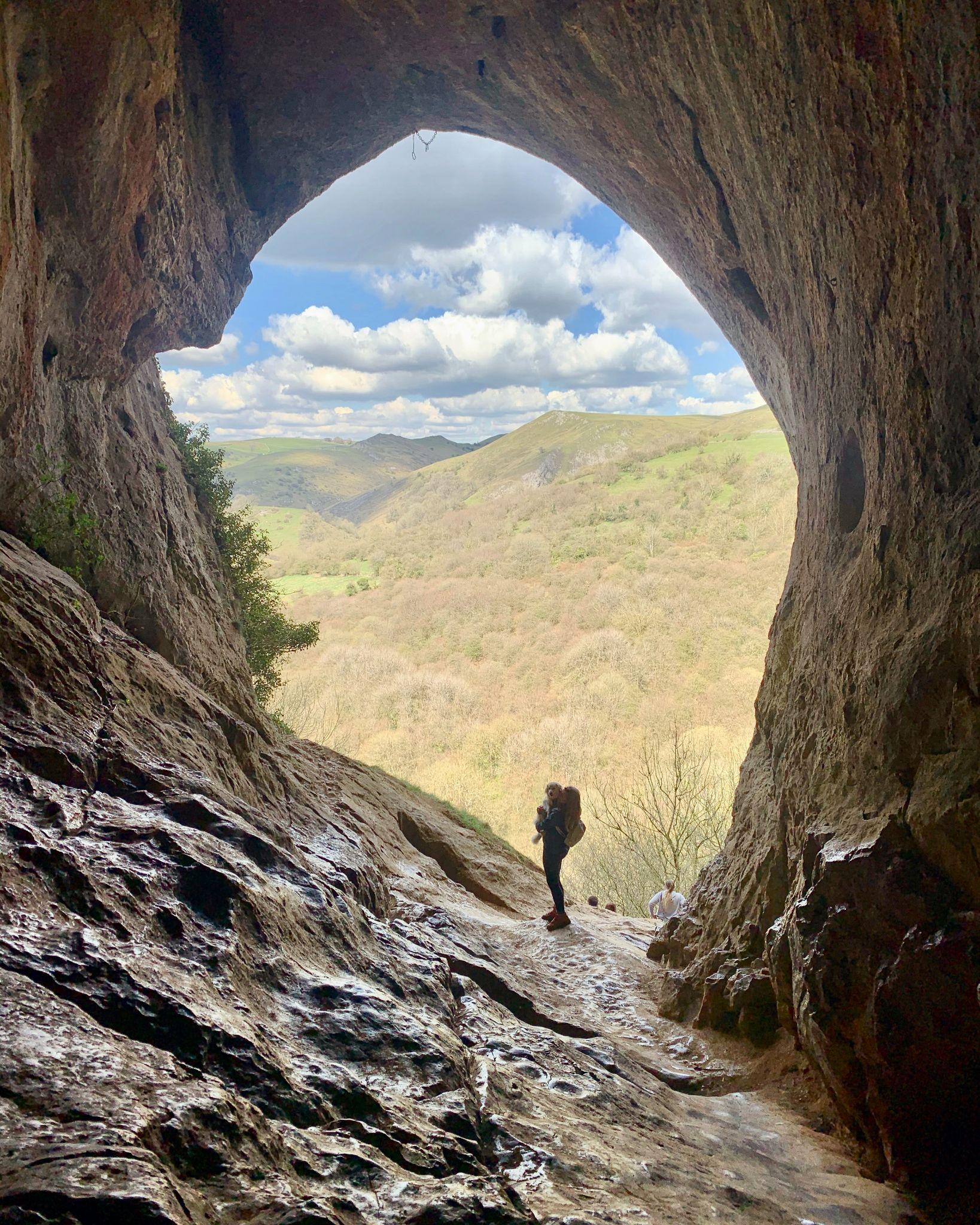 Customer satisfaction
Productivity
Velocity / Effort
Delivery
Time to market
Employee Engagement
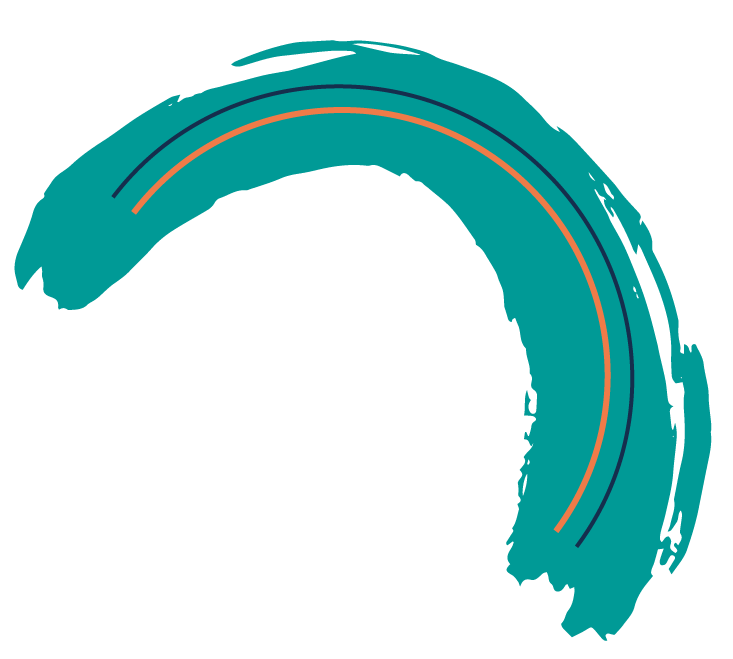 How can you measure employee engagement?
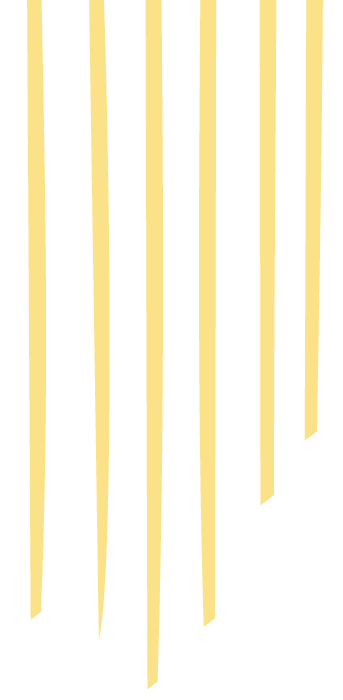 Why ‘go agile’?
Increased employee engagement
Continuous learning and feedback
Increased customer satisfaction
Improved innovation and creativity
Better cross team collaboration
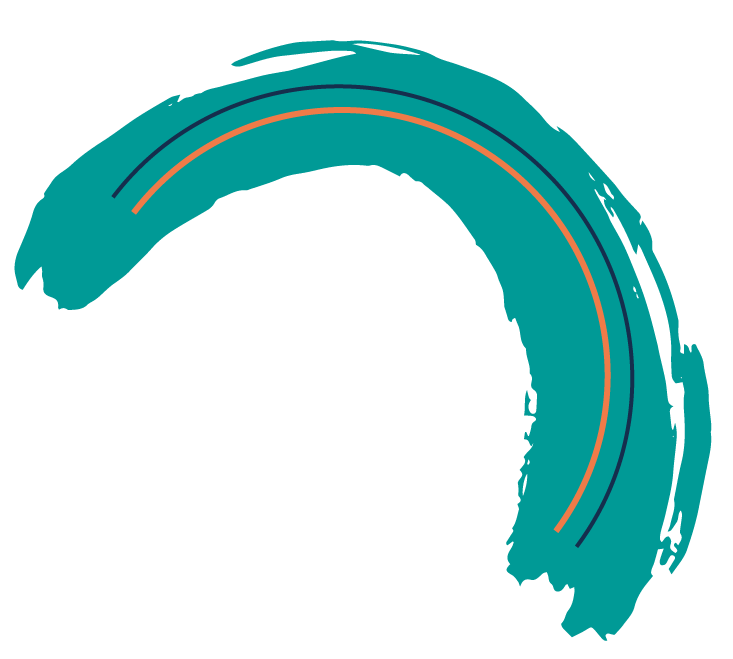 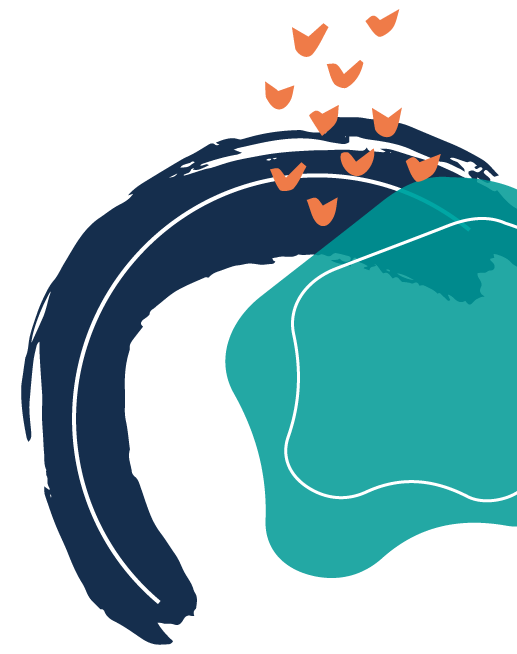 So, how can you get started?
Start small and build incrementally
Share ideas on agile working with the wider organisation - get feedback and ideas for how it might work for you
Add in regular reflections and learning opportunities 
Set really clear goals
Look at opportunities for cross team working - they might not be the obvious
Have goals and actions where people can see them - in the office/a shared trello board
Run open reviews for different areas of work
Have regular ‘customer’ and ‘staff’ feedback mechanisms and change according to feedback
Any questions?
Thank you
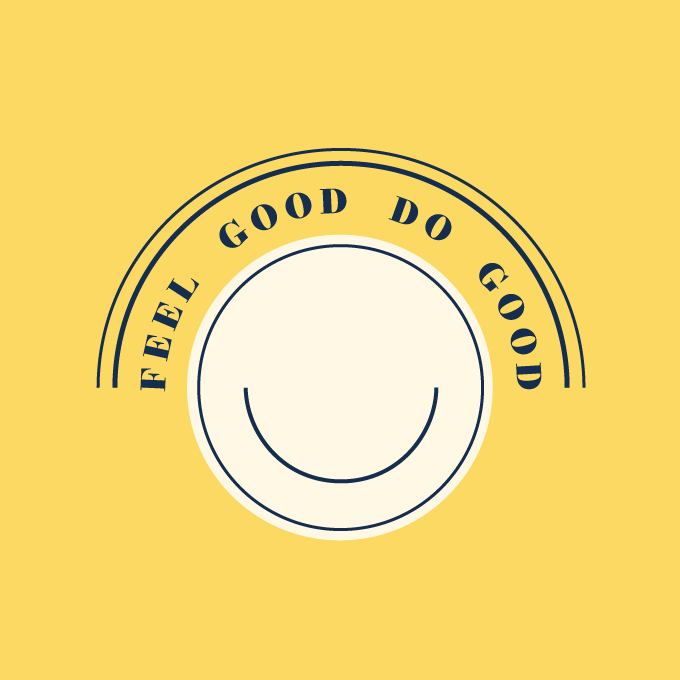 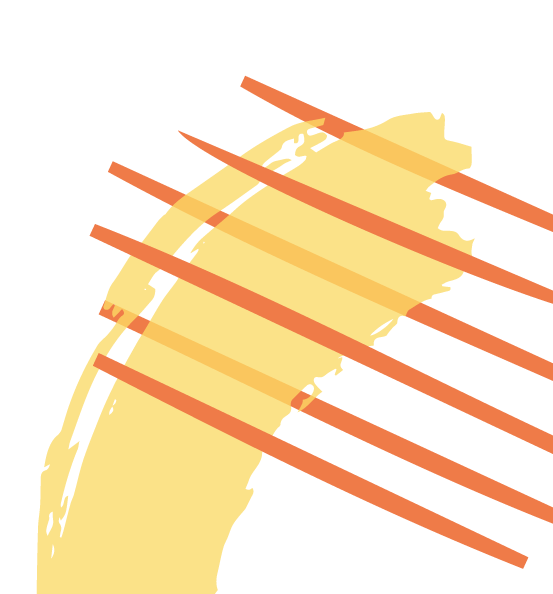 Jenny Lowthrop
 
@jlowthrop